Radio Frequency Power Amplifier for Cellular Signal Application
Russell Anderson
Advisor: Michael Carter, Ph.D
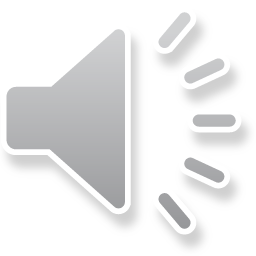 Overview
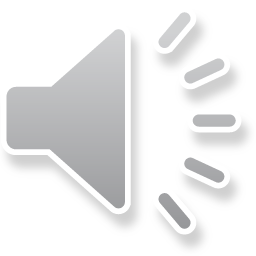 Background Information: Radio Frequency
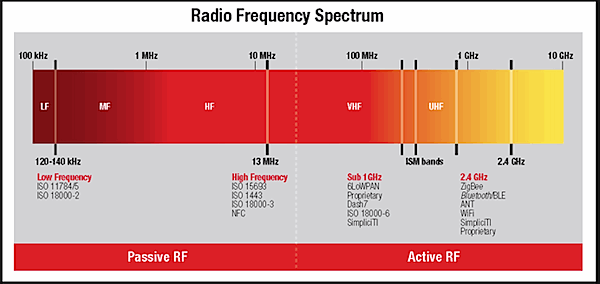 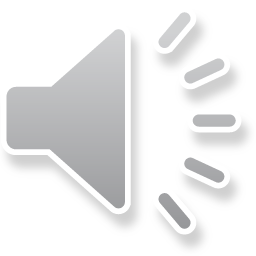 Background Information (Cont.): Cellular Frequencies
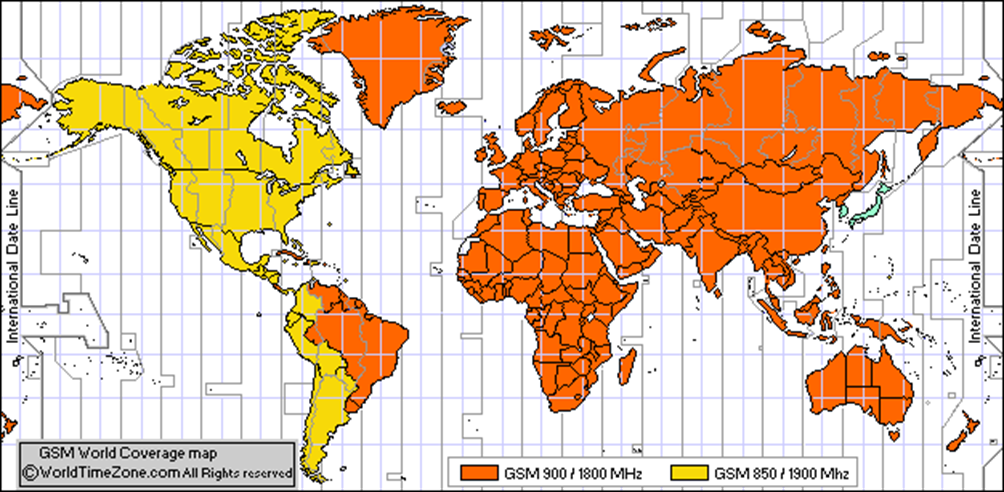 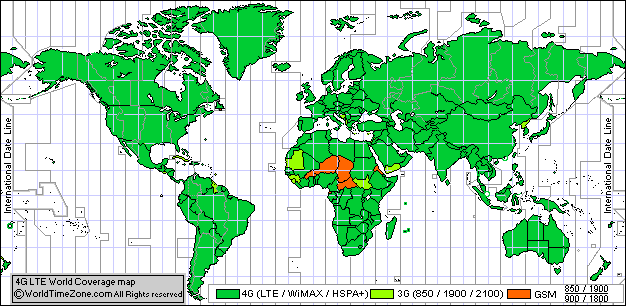 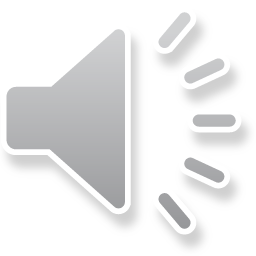 Background Info. (Cont.): Scattering Parameters
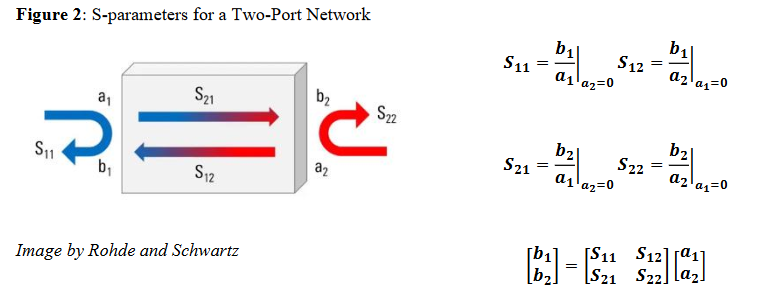 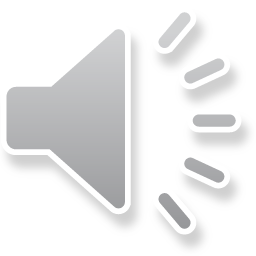 Objectives
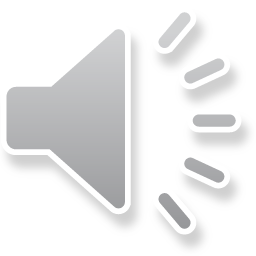 Design Process
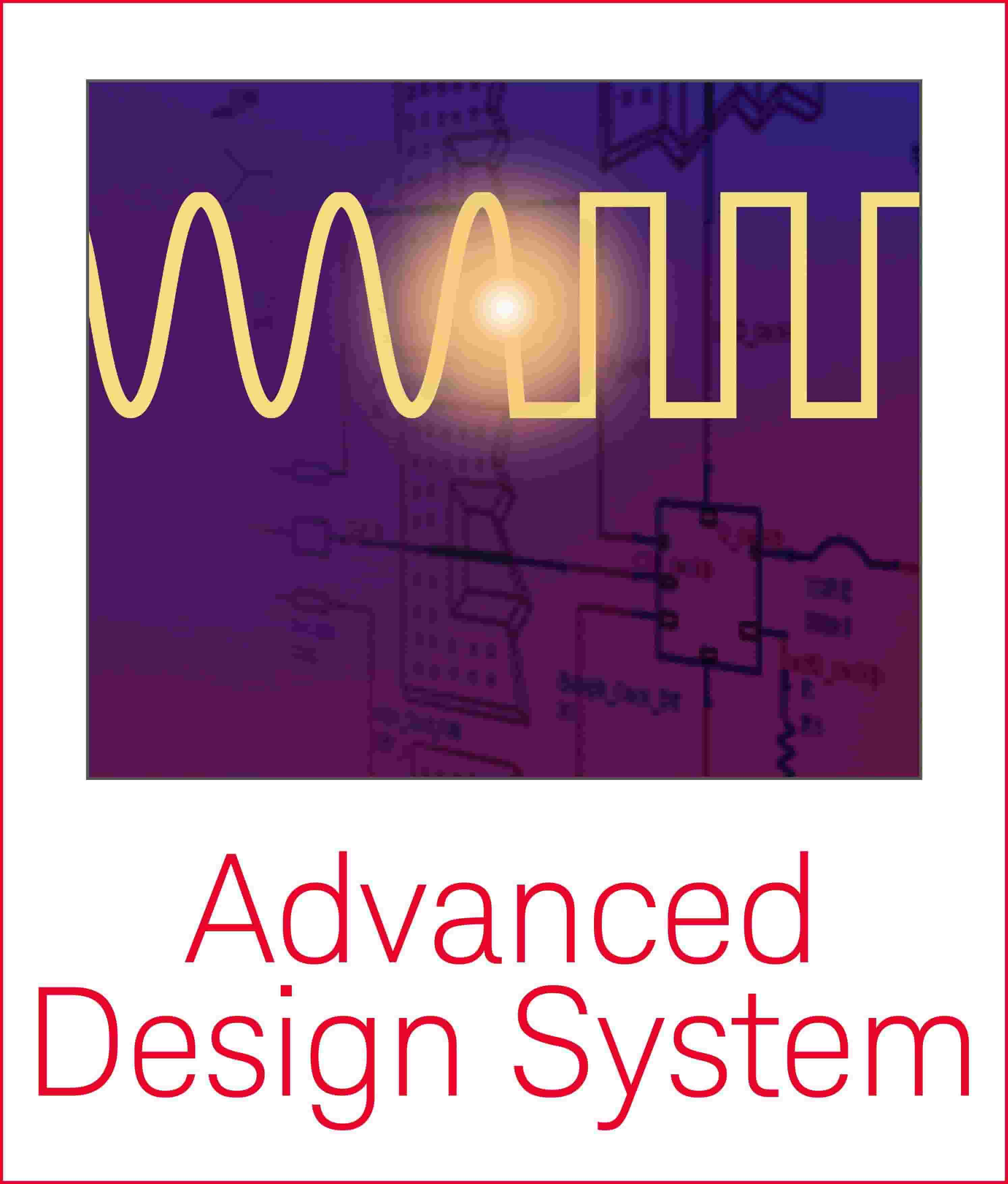 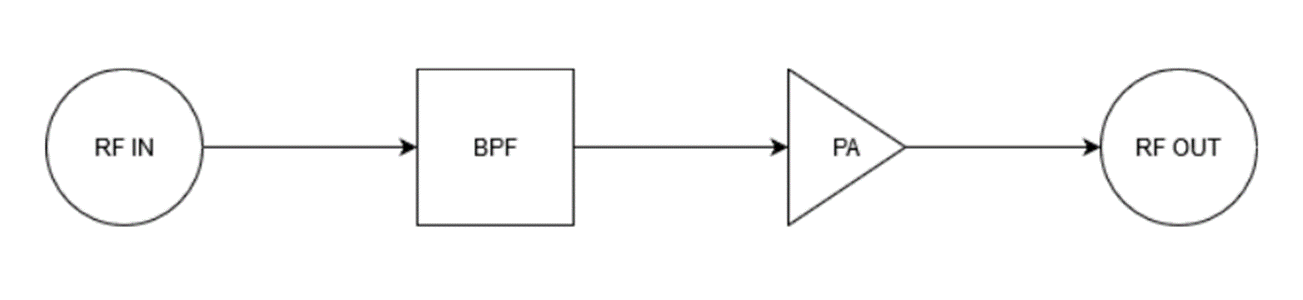 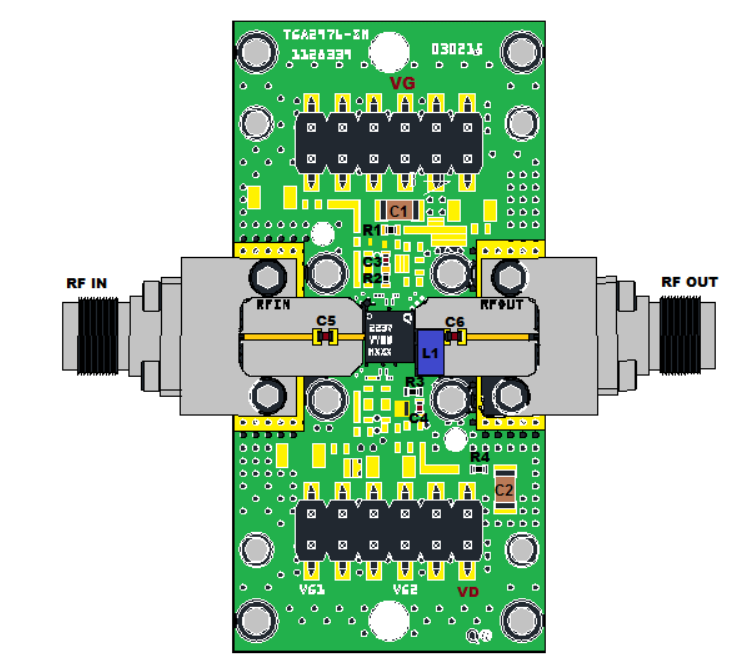 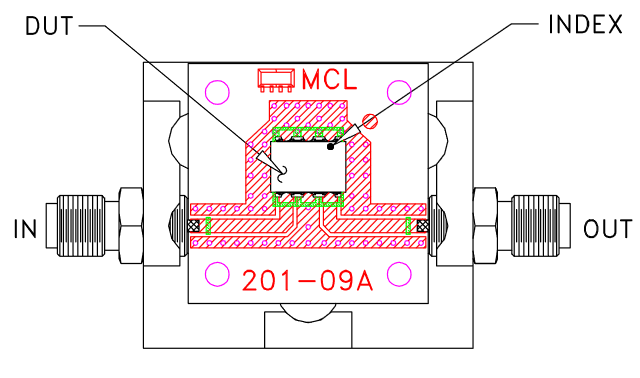 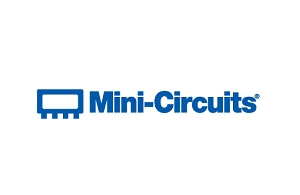 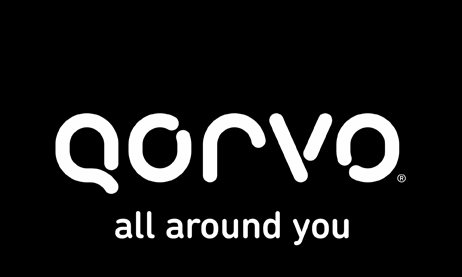 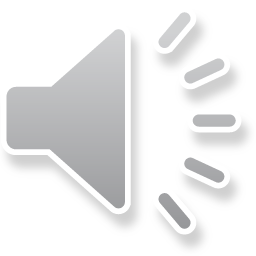 Measurements
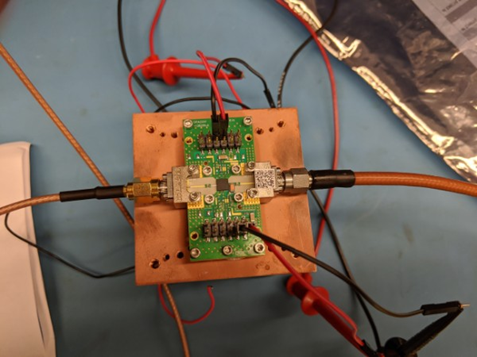 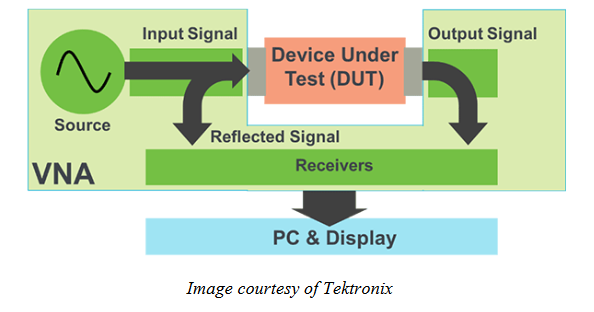 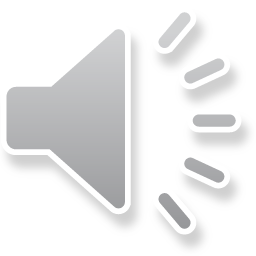 Measured S-Parameter Data vs. ADS Model vs. Datasheet
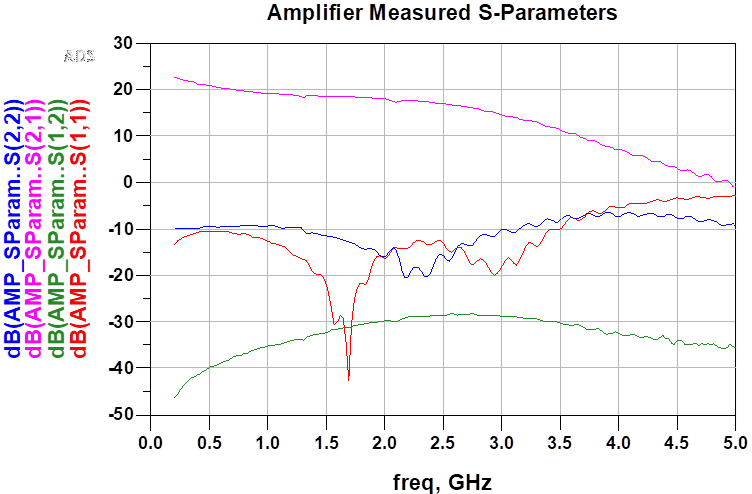 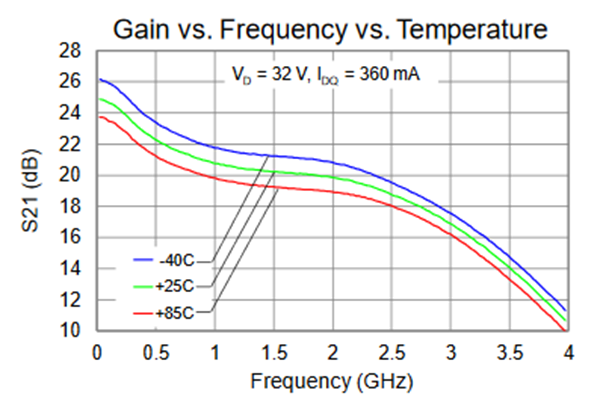 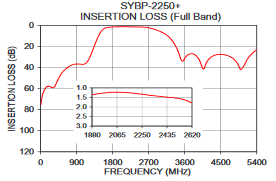 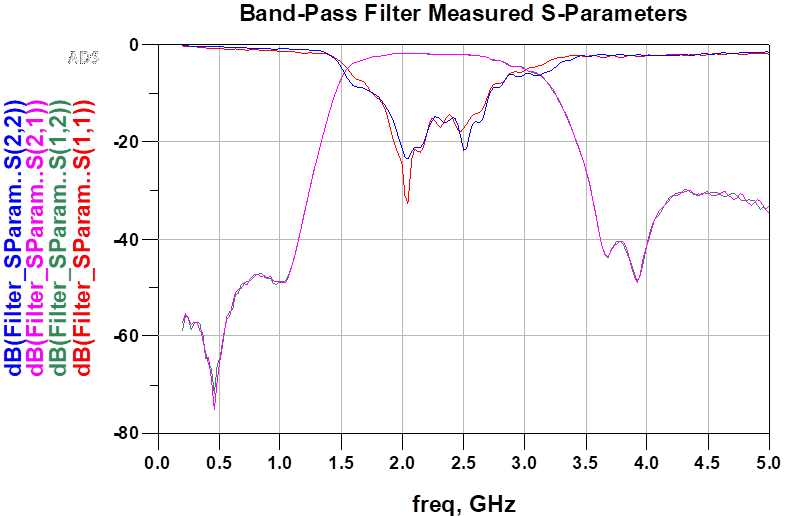 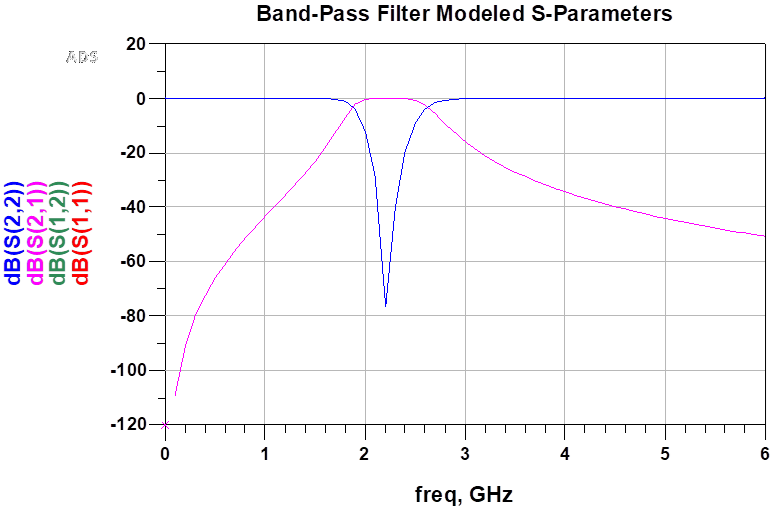 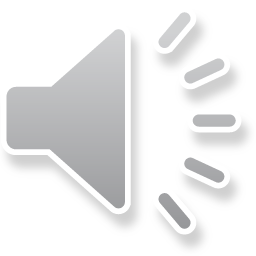 Measured Complete System S-Parameter Data vs. ADS Model
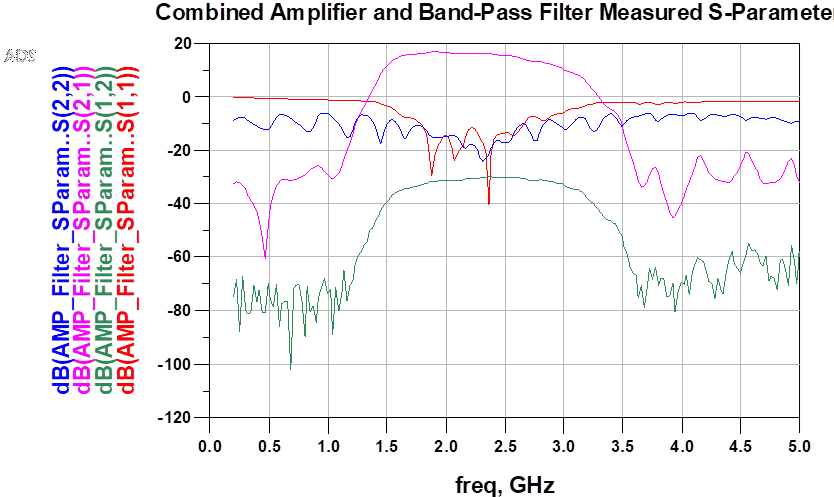 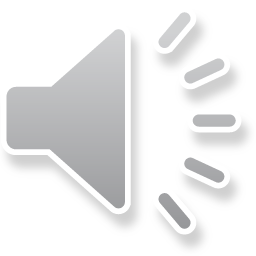 Measured Data with Frequency Markers
S-Parameter S21 Gain or insertion loss
Markers show desired cellular frequencies
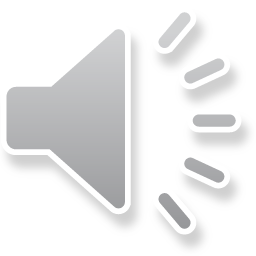 Power Output: ADS Model vs. QPA2237 Datasheet
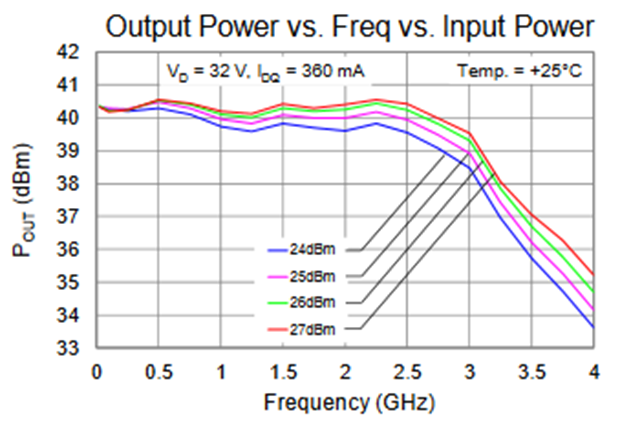 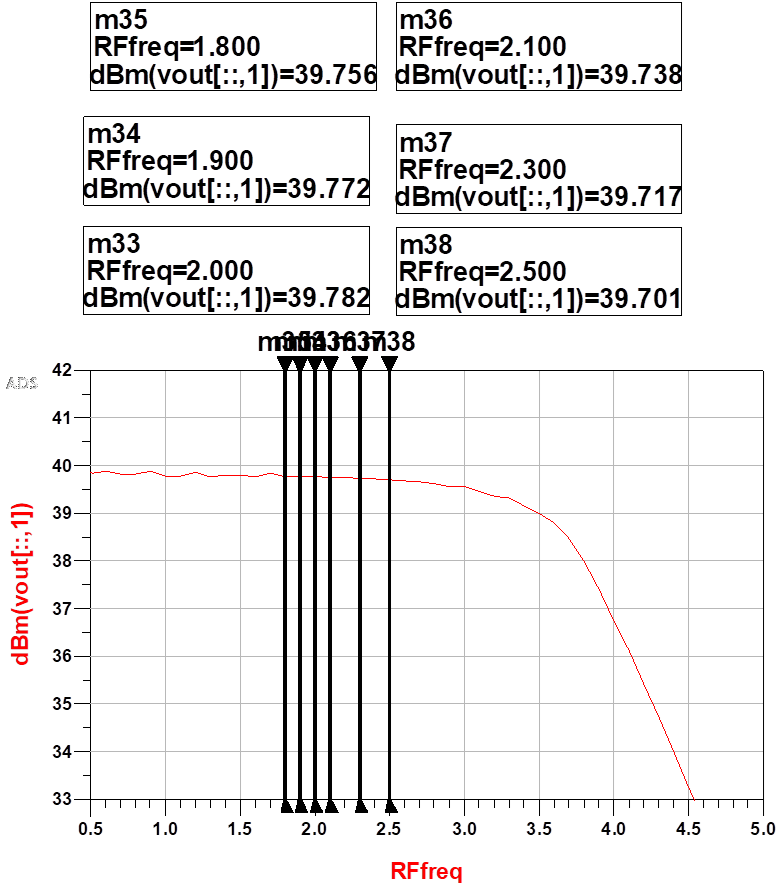 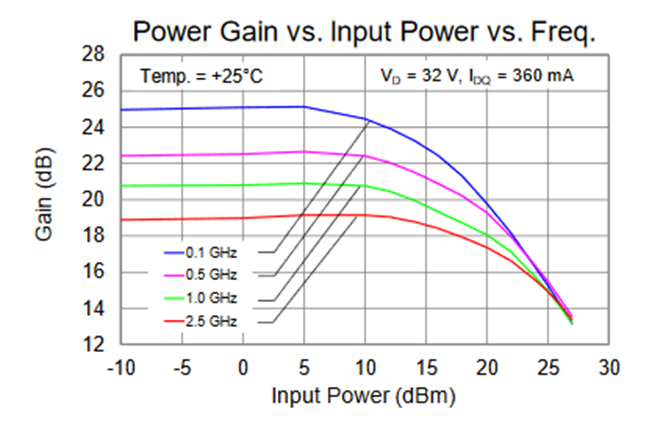 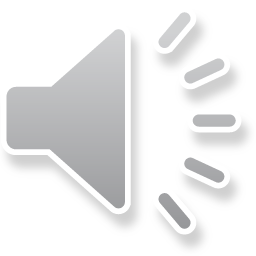 Measured QPA2237 Power Output: Large Signal Gain
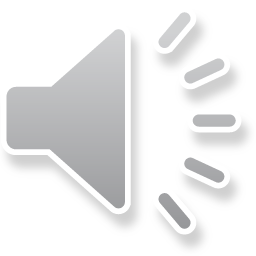 Power Saturation and Efficiency
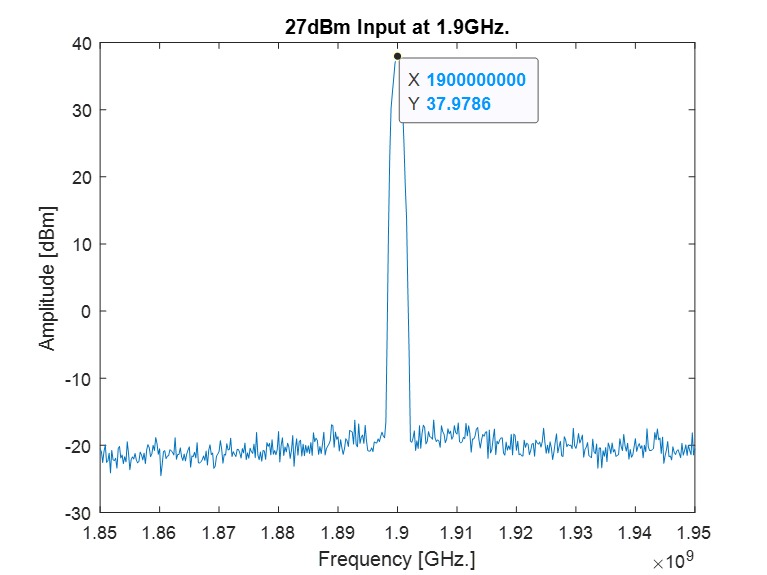 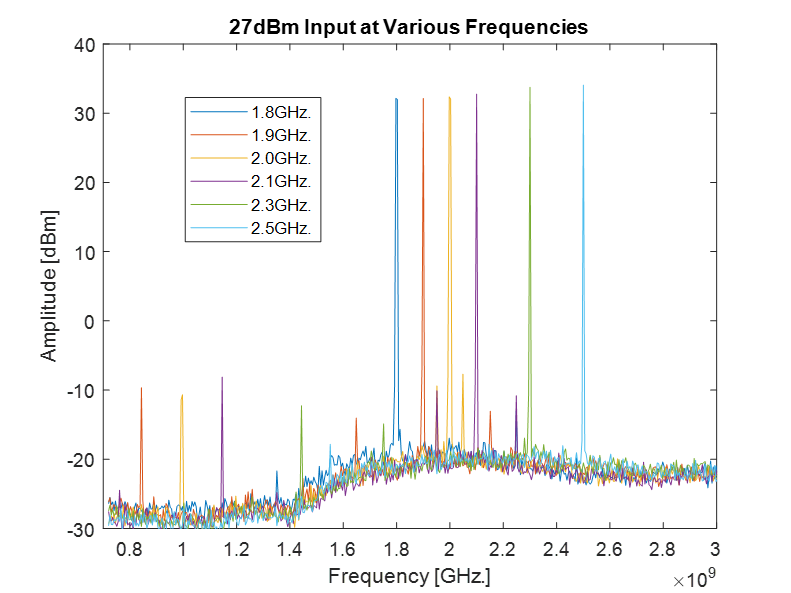 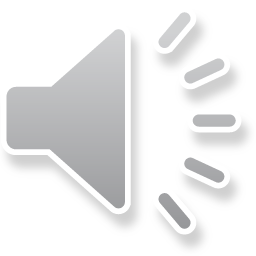 Conclusions
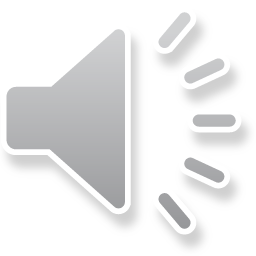 Acknowledgements
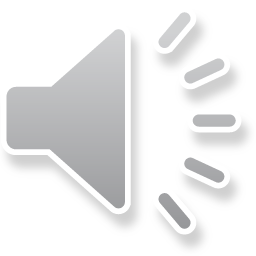 References
Pozar, David M. Microwave Engineering. 4th ed., Wiley India, 2017.
 
Pozar, David M. Microwave And RF Design Of Wireless Systems. Wiley, 2001.
 
Rappaport, Theodore S. Wireless Communications: Principles and Practice. 2nd ed., Prentice Hall PTR, 2009.
 
Isaksson, M., Wisell, D., Ronnow, D. (2006). A Comparative Analysis of Behavior Models for RF Power. IEEE Transactions on Microwave Theory and Techniques, 54(1), pp. 348-359.
 
James Clerk Maxwell. 1856. “On Faraday’s lines of force”. Transactions of the Cambridge Philosophical Society, vol. 10 (1856), pp. 27-83
 
Mooring, Tom. FCC Online Table Of Frequency Allocations. Federal Communications Commision, 2020, pp. 5-7, https://transition.fcc.gov/oet/spectrum/table/fcctable.pdf. 
 
"Frequencycheck - Mobile Network Compatibility Search For Unlocked Phones And Devices". Frequencycheck.Com, 2020, https://www.frequencycheck.com/. 
 
Holmes, Chris. "Cell Phone Networks And Frequencies Explained: 5 Things To Know". Whistleout.Com, 2020, https://www.whistleout.com/CellPhones/Guides/cell-phone-networks-and-frequencies-explained. 
 
Tektronix. "What Is A Vector Network Analyzer And How Does It Work? | Tektronix". Tek.Com, 2020, https://www.tek.com/document/primer/what-vector-network-analyzer-and-how-does-it-work.
 
Tektronix. "What Is A Spectrum Analyzer And Why Do You Need One? | Tektronix". Tek.Com, 2020, https://www.tek.com/document/primer/what-spectrum-analyzer-and-why-do-you-need-one.
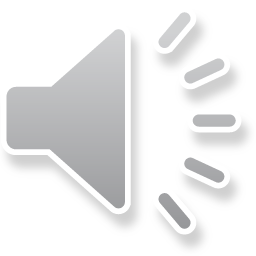 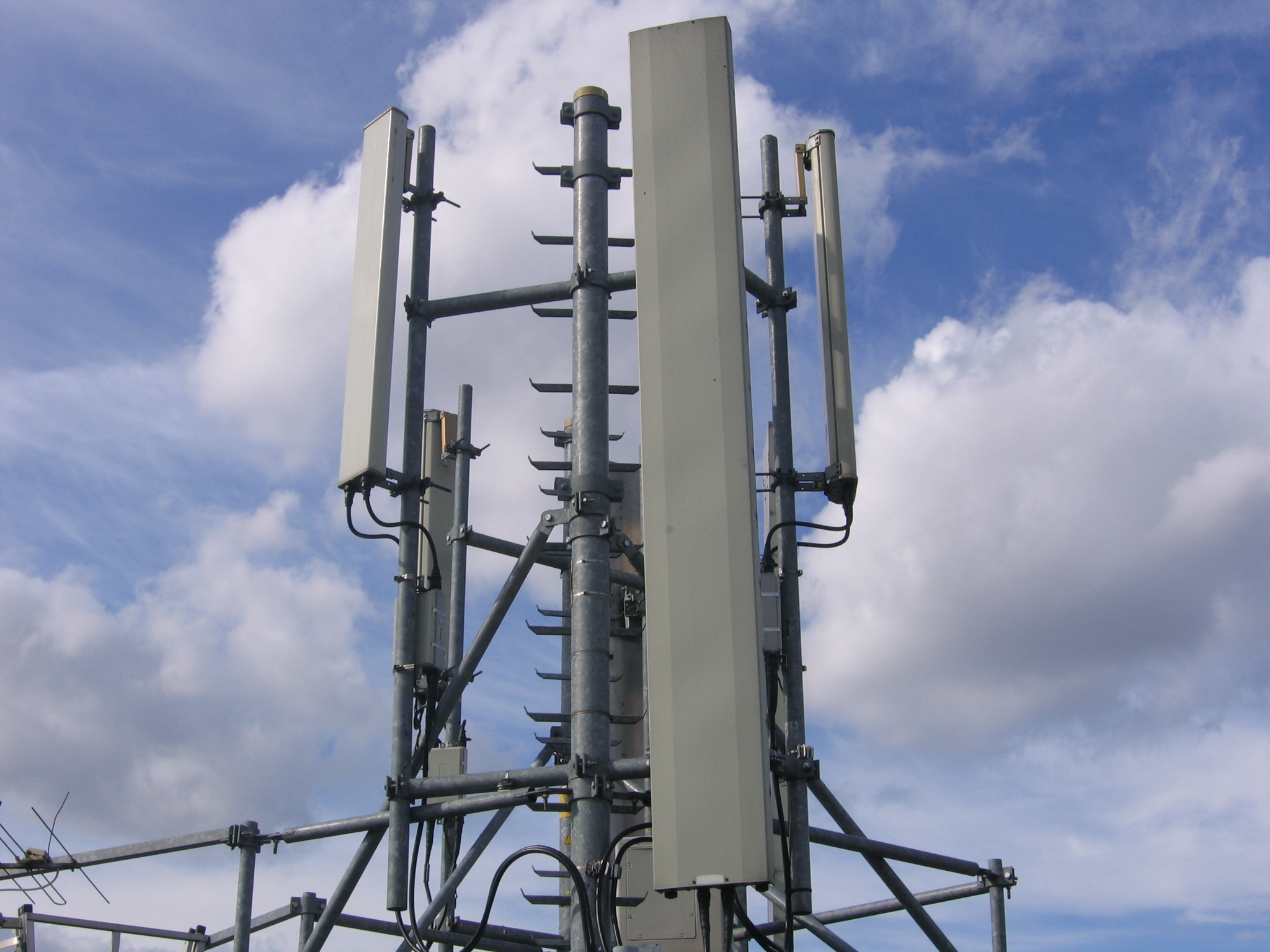 Questions
rar46@wildcats.unh.edu
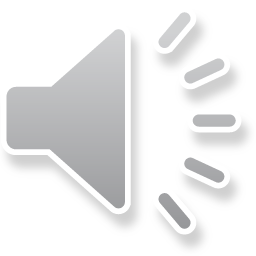 Picture curtesy of https://www.omniinstruments.co.uk/cellular-base-station-generator-monitoring.html